Natural selection favors behaviors that increase survival and reproductive success
Concept 51.5 
Nia Sanders
Foraging Behavior
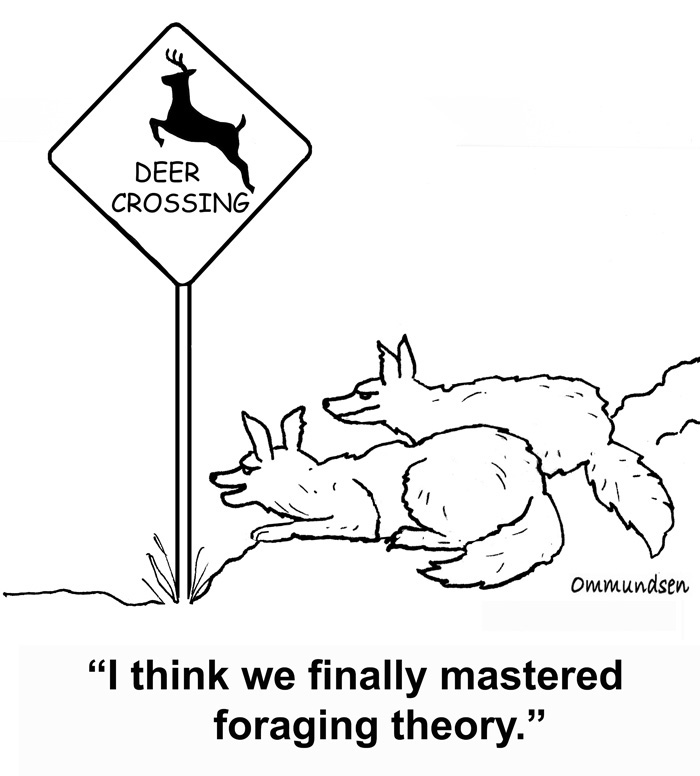 Optimal foraging theory- views foraging behavior as a compromise between the benefits of nutrition and the costs of obtaining food 
Natural selection should favor foraging behavior that minimizes cost and maximizes benefits
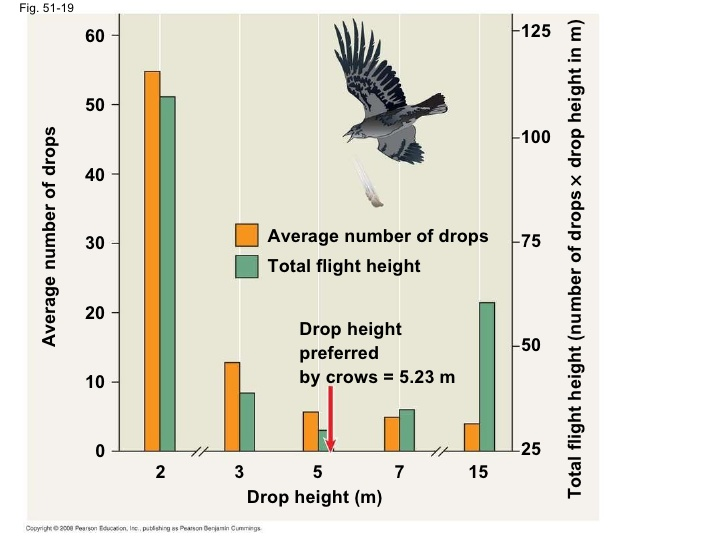 Reto Zach’s Experiment
Northwestern crow and optimum drop height of whelks
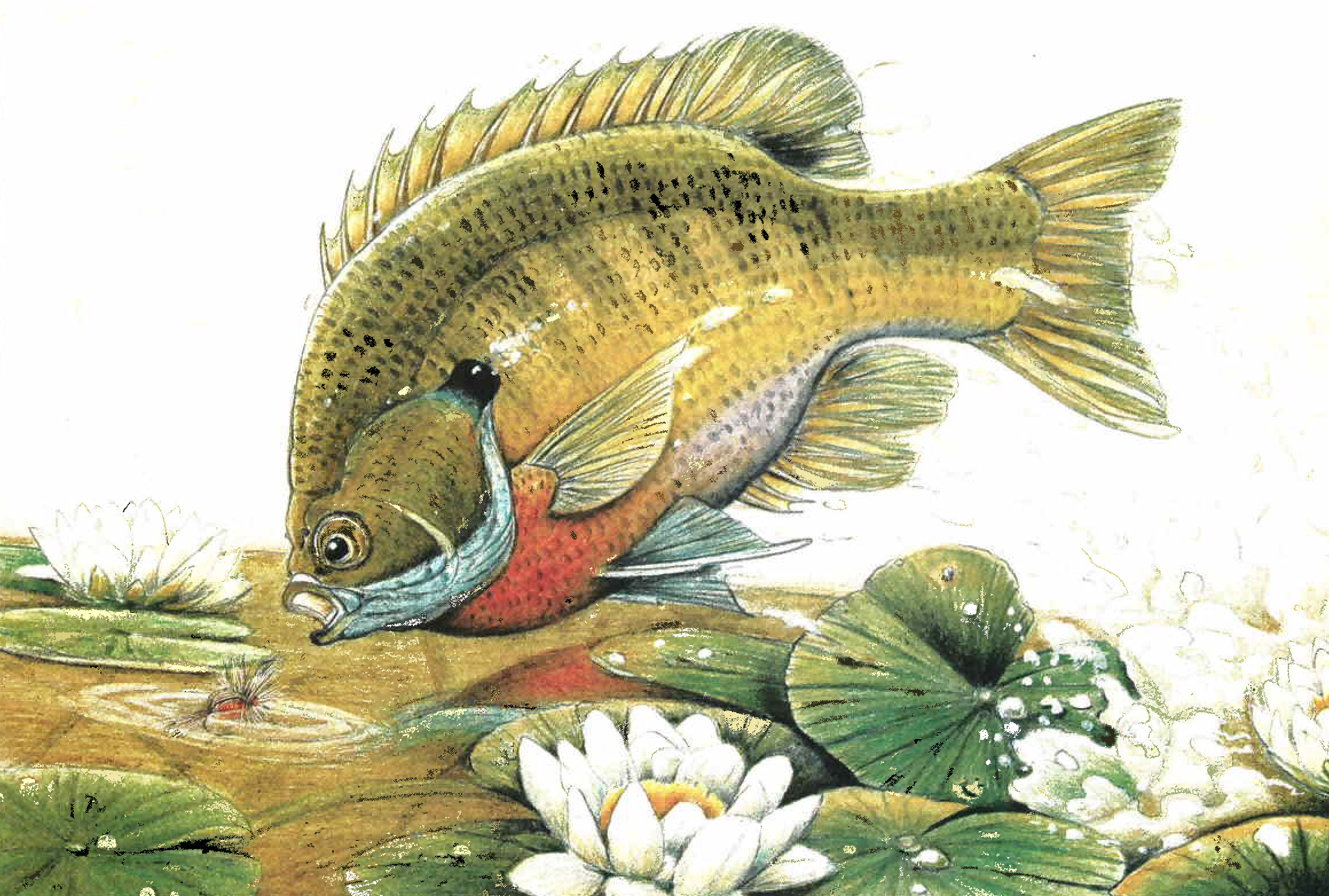 Predicts that the proportion small prey to large prey will also vary with the overall density of prey 
Bluegill sunfish and crabs
High prey density focus on the larger crabs
Risk of Predation
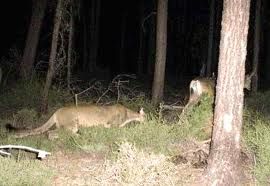 To optimize foraging behavior has to watch predators 
Learn to adapt based on movement of predators 
EX: Mule Deer and the mountain lions 
Greater chance to be eaten at the forest edge so they stick to open space
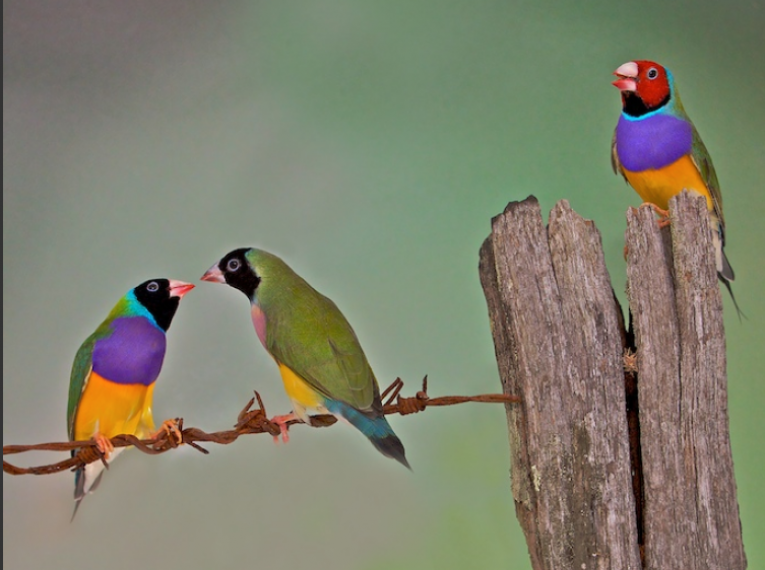 Mating Behavior
Mating behavior is a form of natural selection called sexual selection 
Attracting, competing, and seeking mates
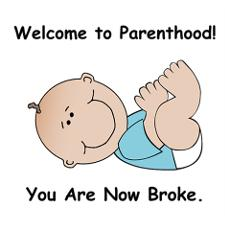 Mating System and Parental Care
Types of Relationships
Monogamous-1 male and 1 female
Most are promiscuous- no strong pair bonds or lasting relationships 
Polygamous- one sex mates with multiple partners 
Polygyny- one male multiple females 
Polylandry- one female multiple males 
Dimorphic- one sex is bigger and more  ornamented
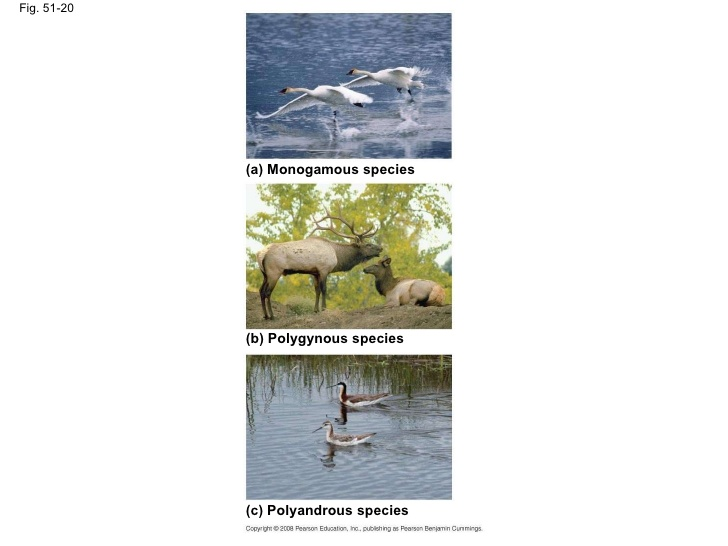 Needs of Young Determine System
Birds are monogamous because the babies cant care for themselves. 
Males that aren’t needed maximize reproductive success by being polygamous and protecting the females and the young.
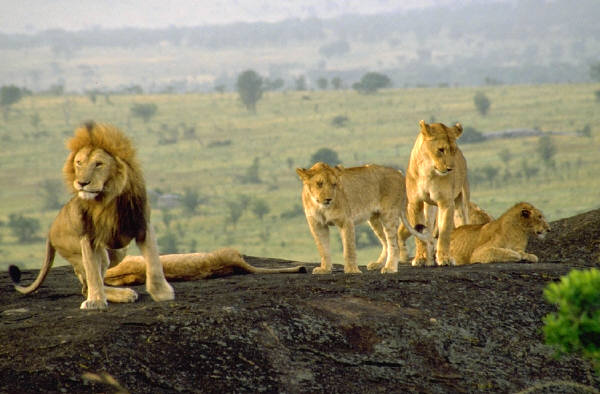 Paternity Certainty
Explains why sole male care is rare in birds and mammals because of the internal fertilization and birth and reproduction occur spread out
External fertilization increases chance of sole male care 
More common in fish and amphibians
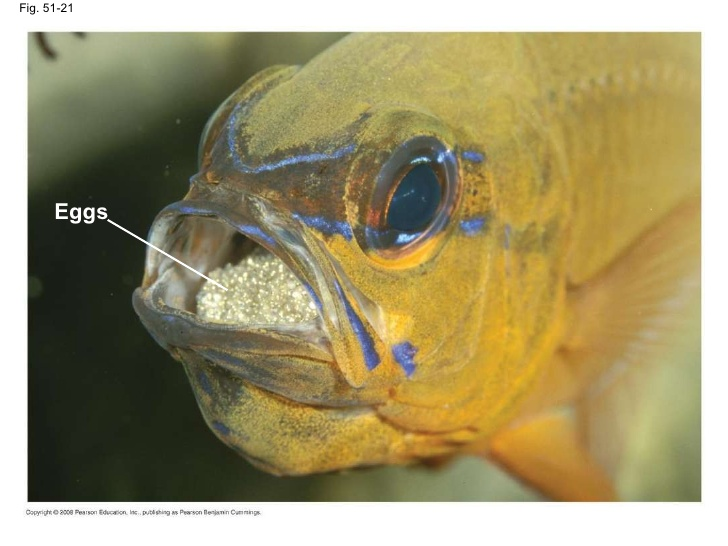 Sexual Selection and Mate Choice
Intersexual Selection- members of one sex choose mates on the basis of particular characteristics 
Intrasexual selection- involves competition among members of one sex for mates
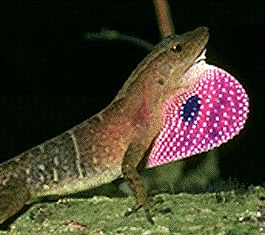 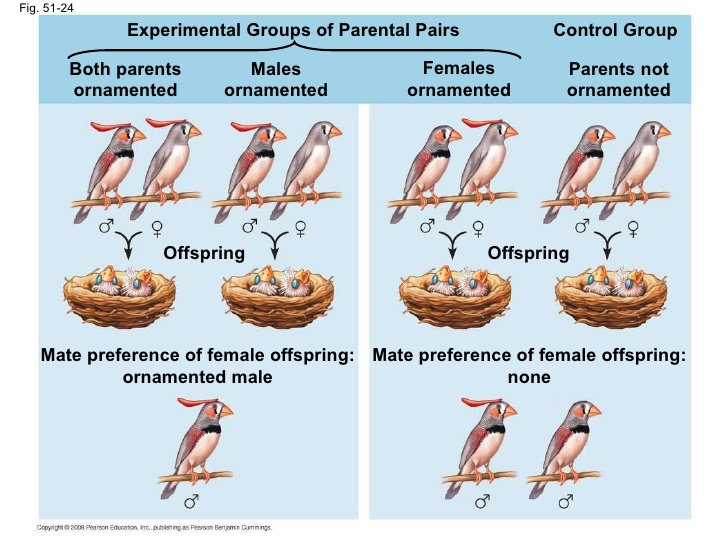 Mate Choice By Females
Experiment on Imprinting 
Shows that females imprint on father and there is no male preference
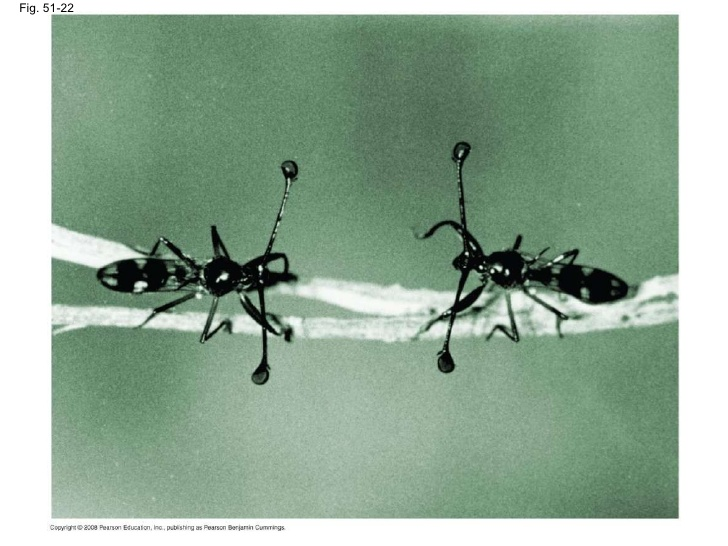 Females base their mate choices on characteristics that correlate with male quality 
Long eyestalks or brightly colored feathers in males correlate with health in vitality.
Male Competition for Mates
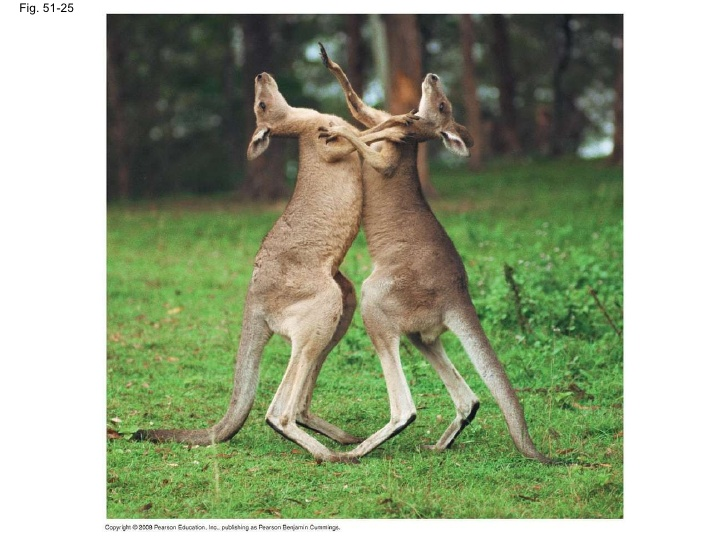 Agonistic Behavior- ritualized contest that determines which competitor gains access to a resource (food or mates).
Intrasexual selection has led to evolution of alternative male mating behavior and morphology
Paracerceis sculpta (lives in sponges)
A has a majority of females 
B has 60%
Y grows with the size of the harem
Type A male will defend the harems of females against other type A’s 
Type B males mimic female morphology and behavior and gain access because they don’t elict defensive respone in A
Tiny Y males invade and live in the harems
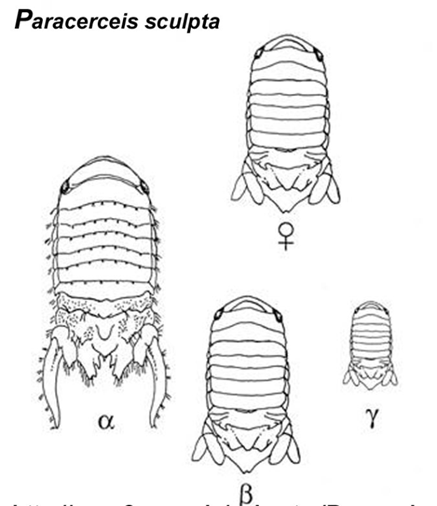 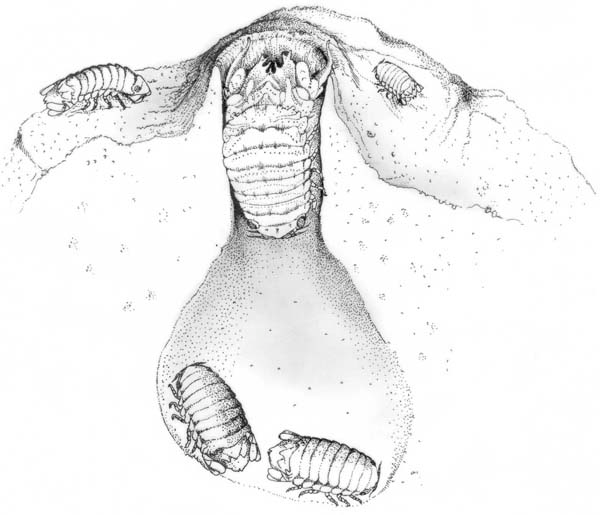